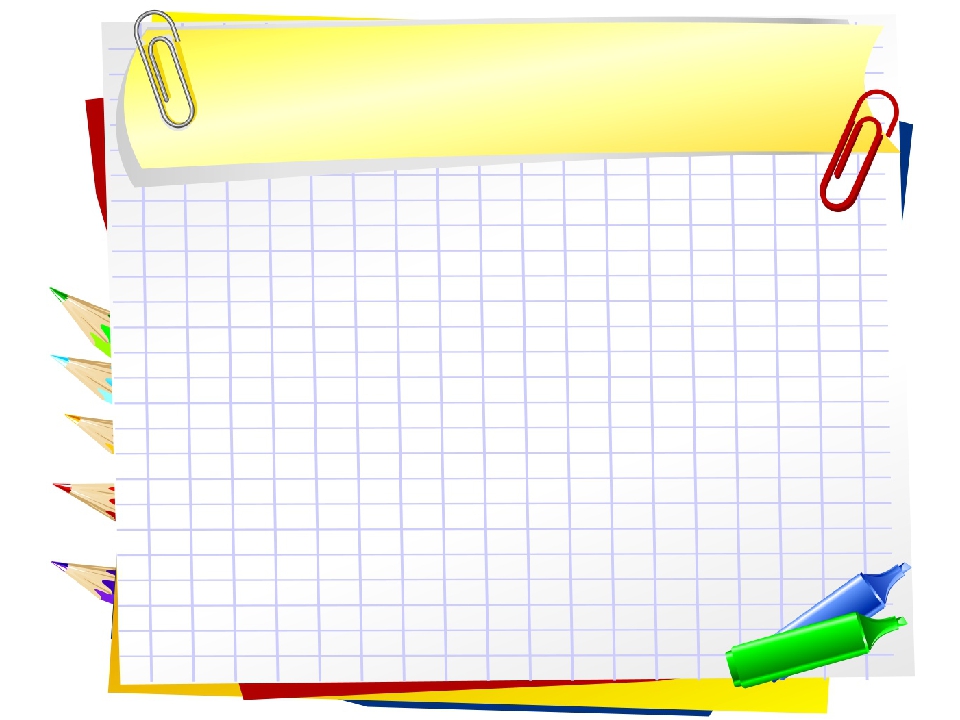 Муниципальное  бюджетное  дошкольное образовательное  учреждение д/с №3 «Сказка»
ВИКТОРИНА

«ГЕОМЕТРИЧЕСКИЕ ФИГУРЫ»
Выполнила воспитатель – Н.А.Березина
г. Шахунья 2020 г.
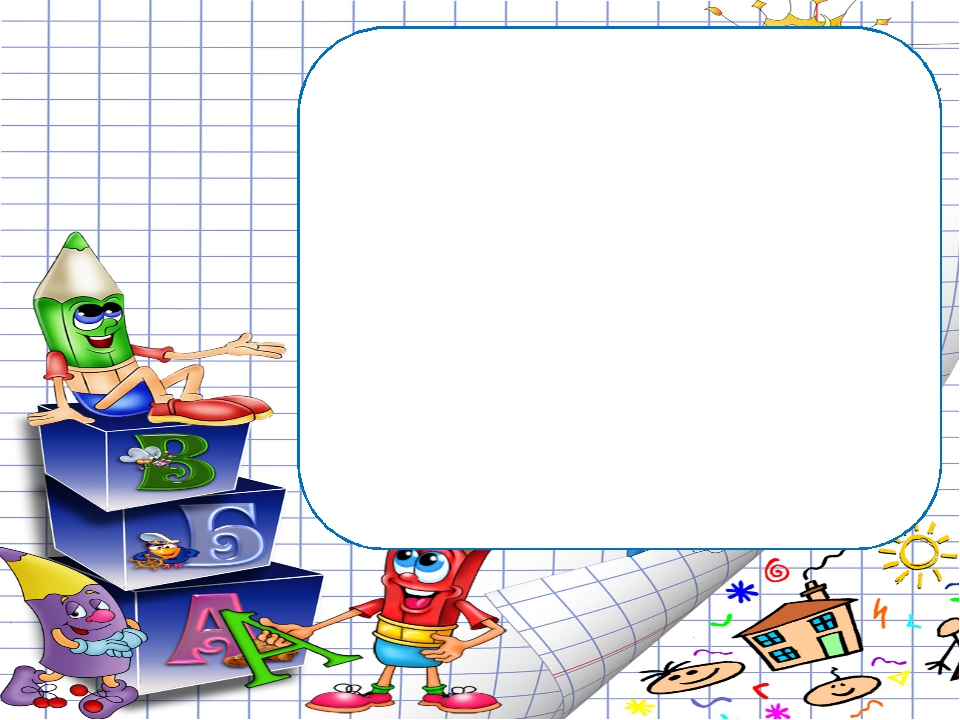 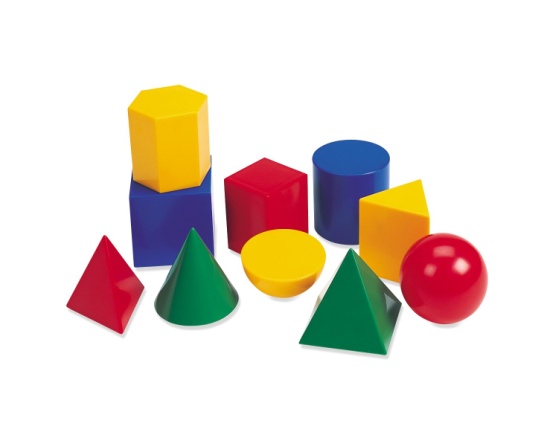 Мы встречаем их везде – 
На земле и на воде,
В небесах и под землей.
Нам они нужны с тобой!
Будем их мы называть,
В окружении искать.
Треугольник, круг, квадрат,
Тем фигурам каждый рад.
Различать их с вами сможем.
Мы без них никак не можем.
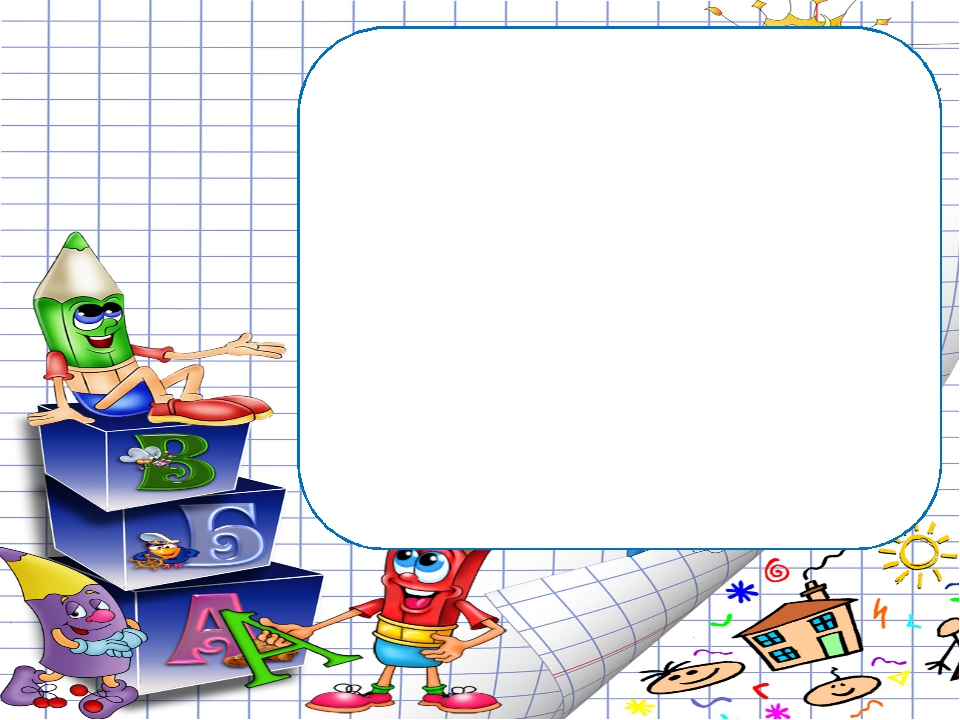 Я приглашаю вас на тур,
Заглянем вместе в мир фигур:
Прямоугольник, ромб, квадрат
Представить их я буду рад.




Круг, треугольник и овал,
Их рядом я нарисовал
А вас хотел бы попросить
Чуть – чуть внимательнее быть!
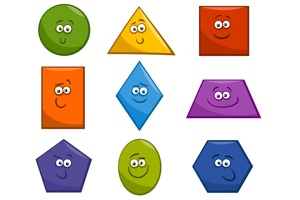 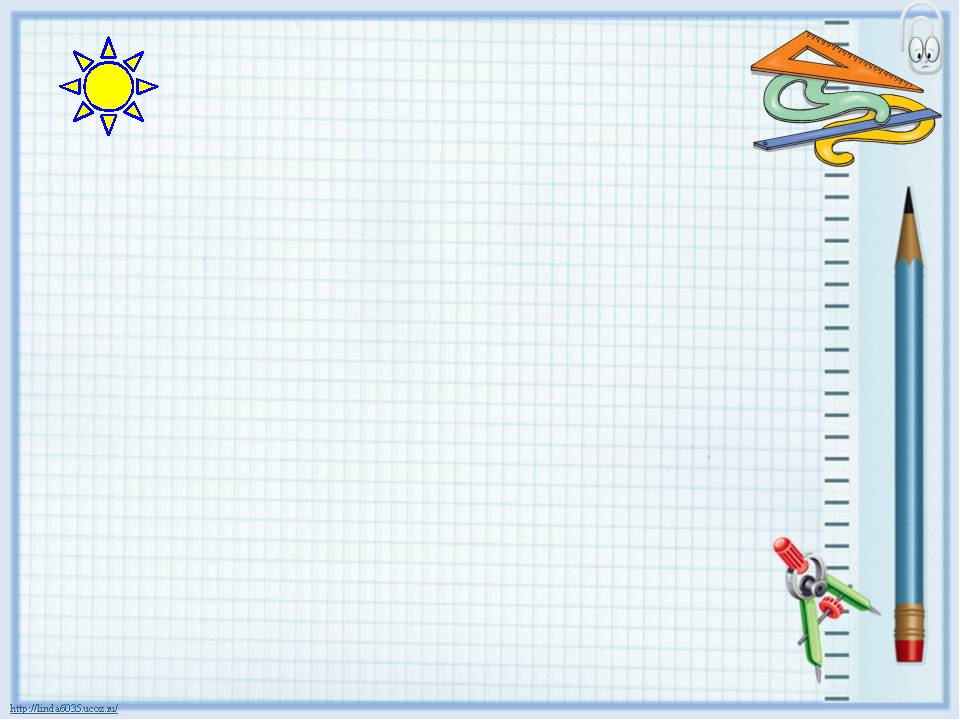 Какую фигуру нужно вставить в пустую клетку?
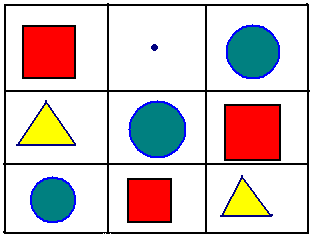 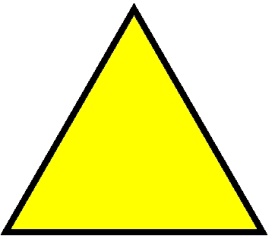 МОЛОДЦЫ!!!
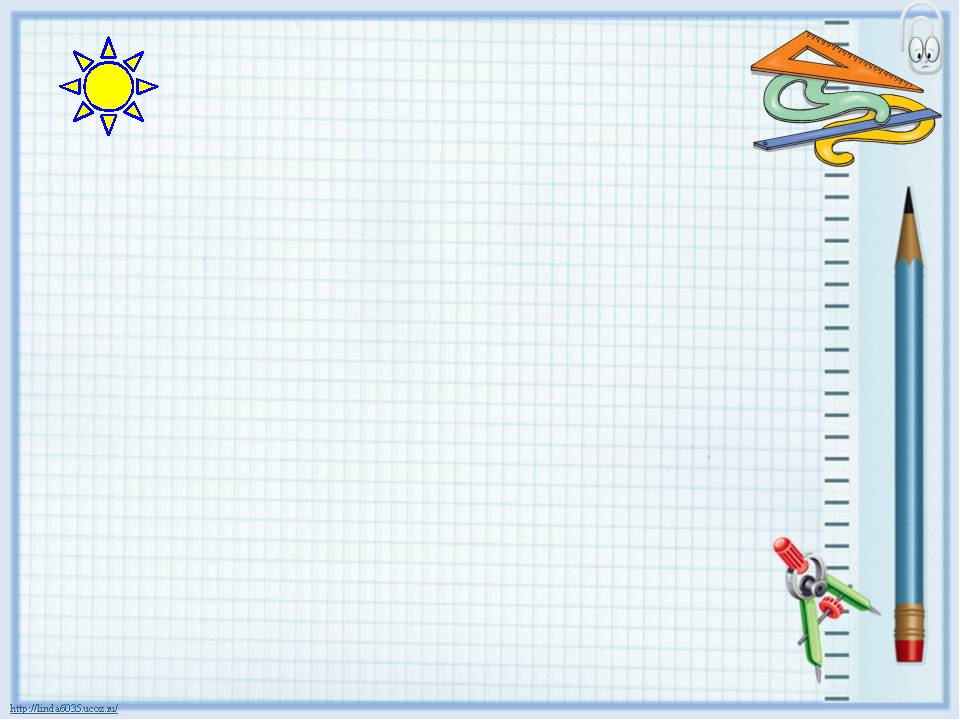 А теперь давай отгадаем загадки.
Злая рыба хвост-лопатаОткусила полквадрата –Целый угол, верь не верь!Кто ж он, бедненький, теперь?
Вы подумайте, скажите ...Только помнить вы должны:Стороны фигуры этойПротивоположные равны.
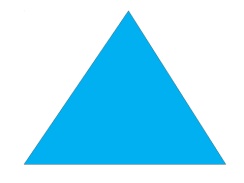 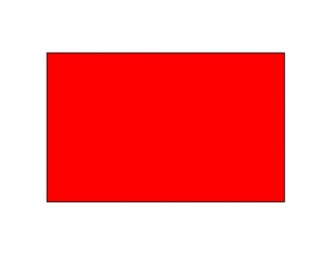 У батона колбасыМы отрезали носы,Он теперь – мужская шляпаУдивительной красы.
Встал квадрат на уголок –Ткнулся носом в потолок.Вверх он рос еще дней пять.Как теперь его назвать?
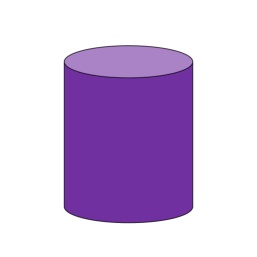 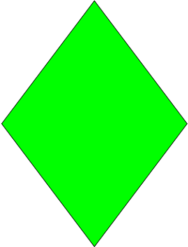 Треугольник с полукругомКруг дразнили «толстым другом».Круг, расстроившись до слез,Уже стал и вверх подрос.Кто же угадает тут,Как теперь его зовут.
Шесть квадратов подружилисьИ в него навек сложились.
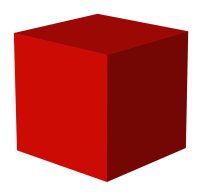 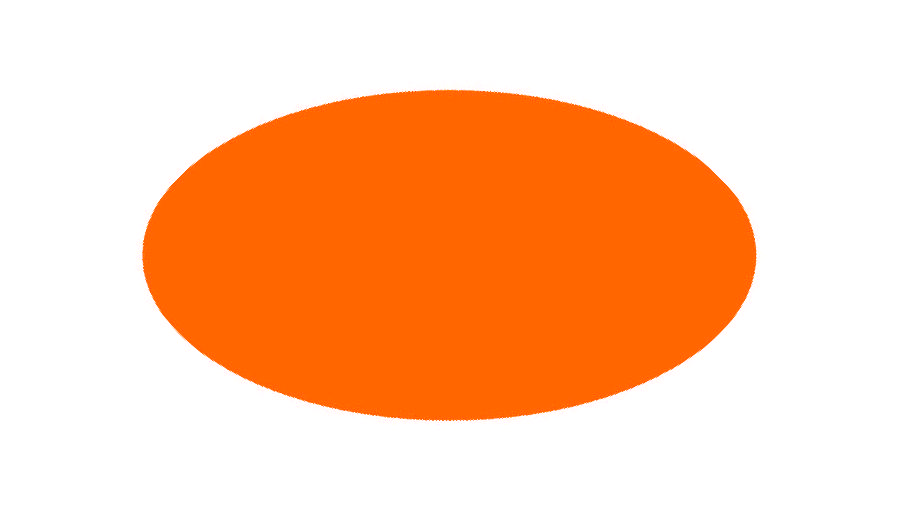 МОЛОДЦЫ!!!!
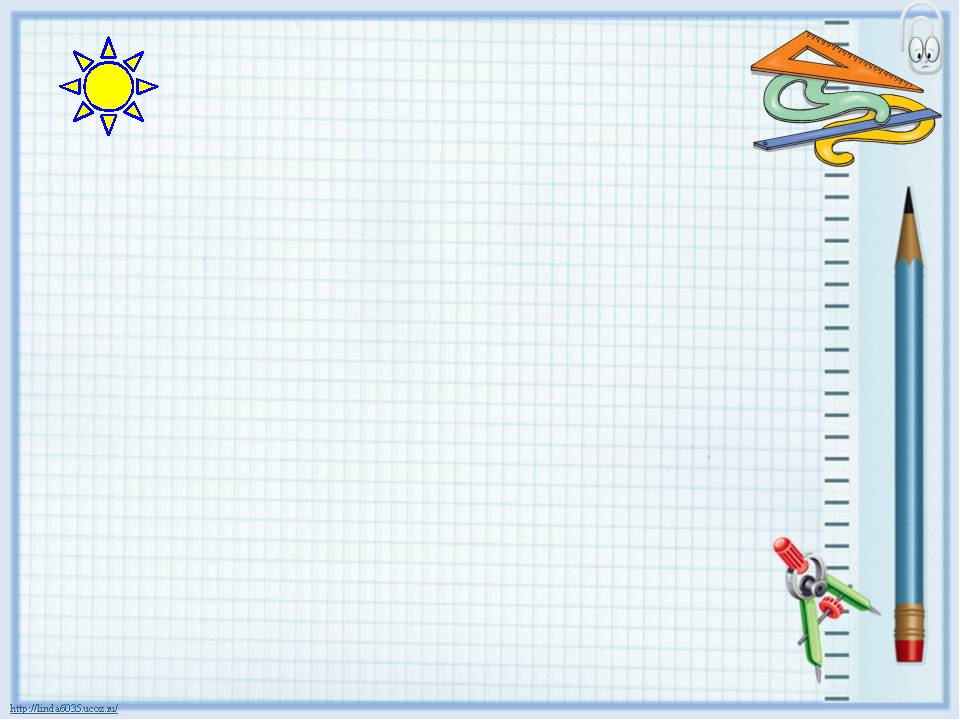 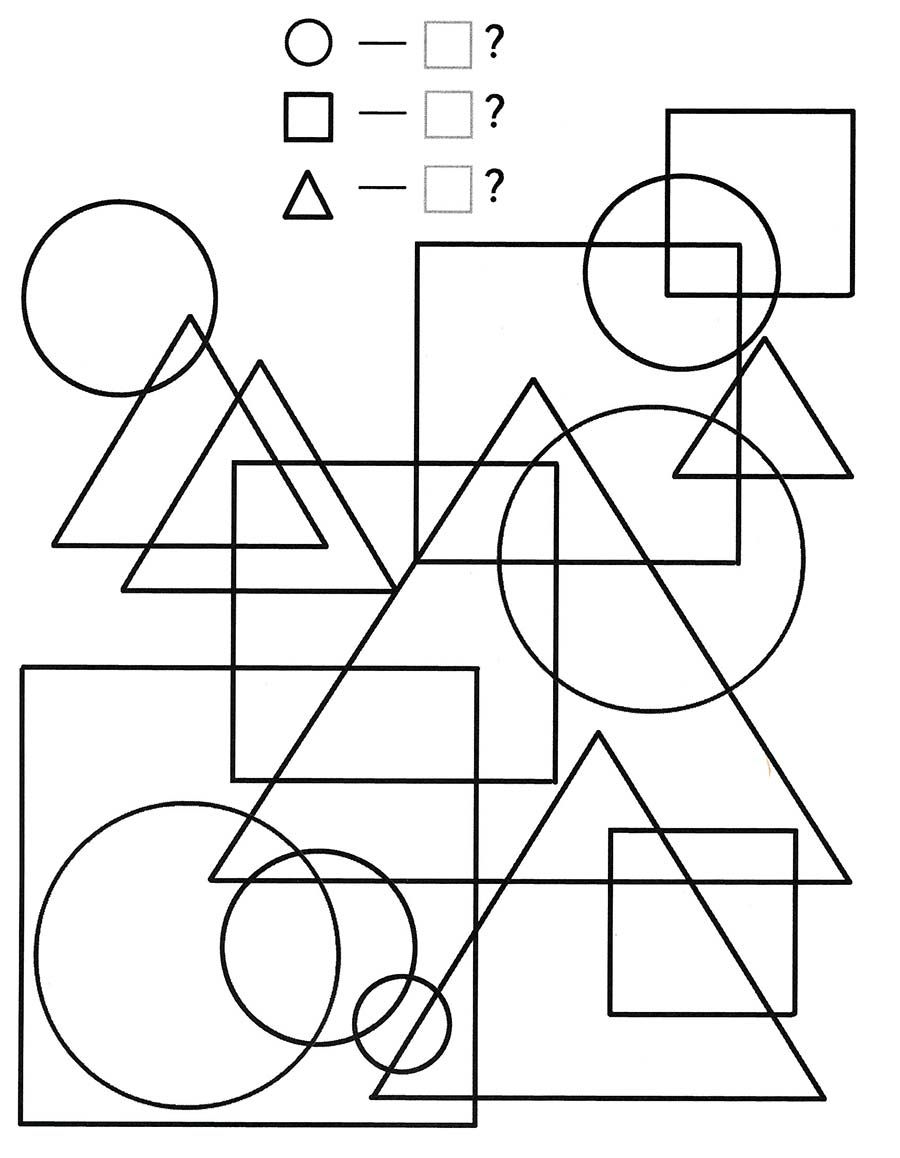 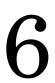 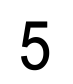 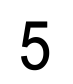 Давай сосчитаем сколько кругов на картинке.
А теперь сколько квадратов?
И сколько треугольников?
МОЛОДЦЫ!!!
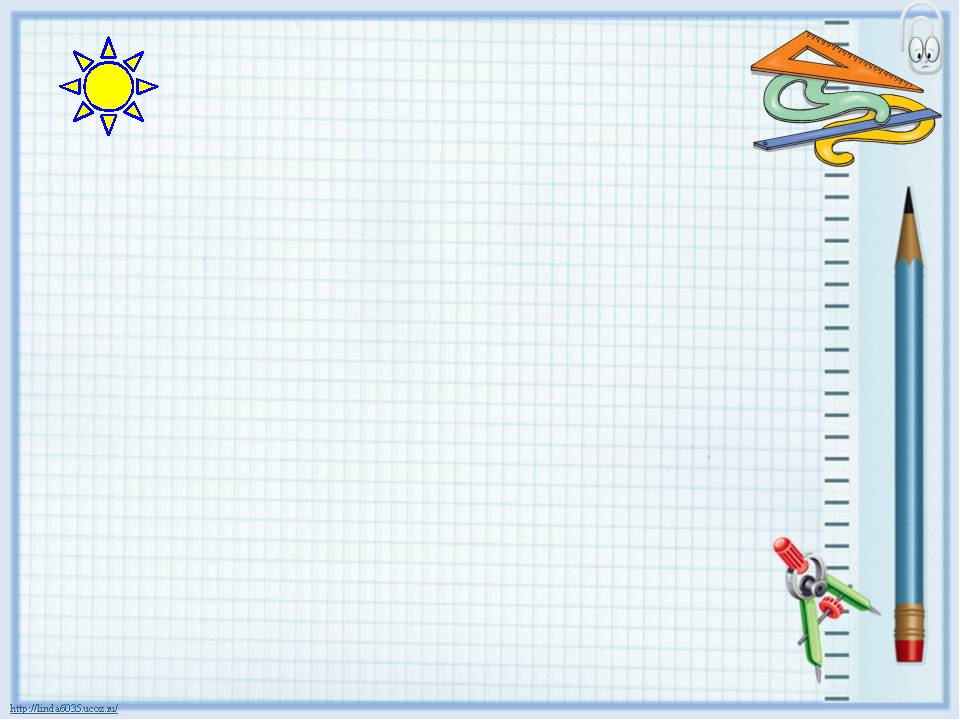 Сколько на картинке овалов?
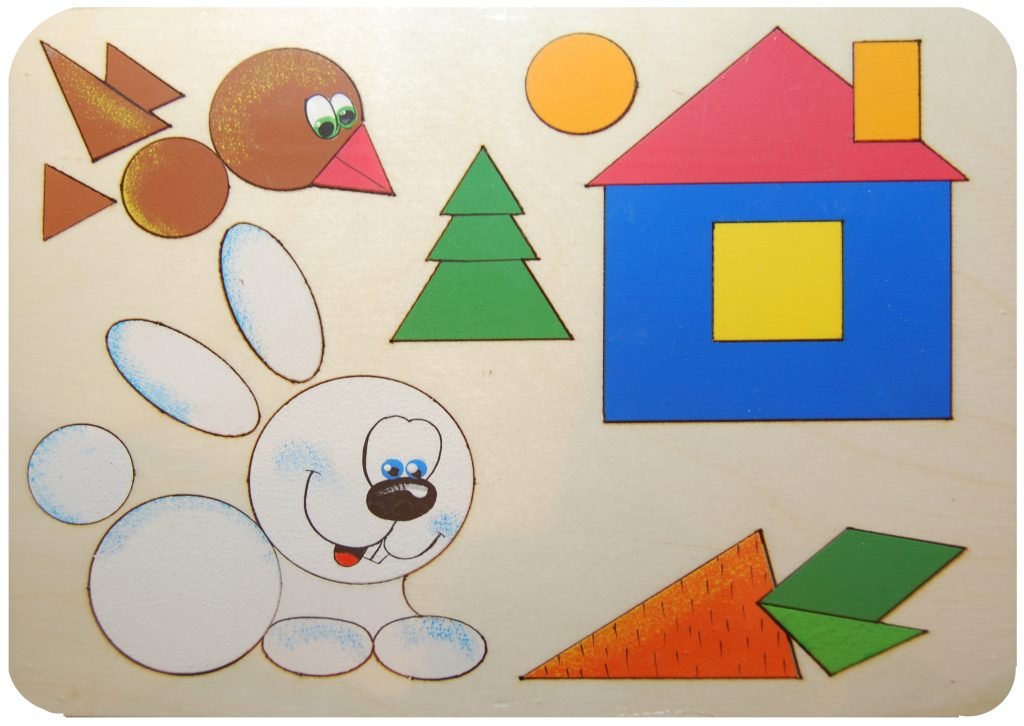 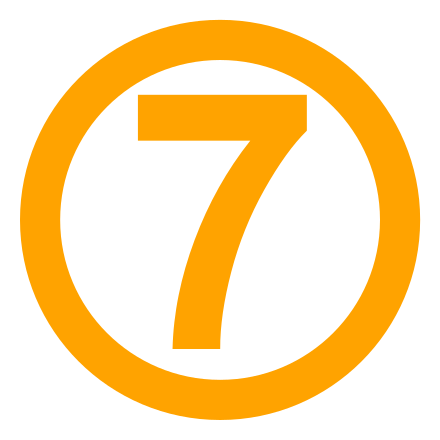 МОЛОДЦЫ!!!
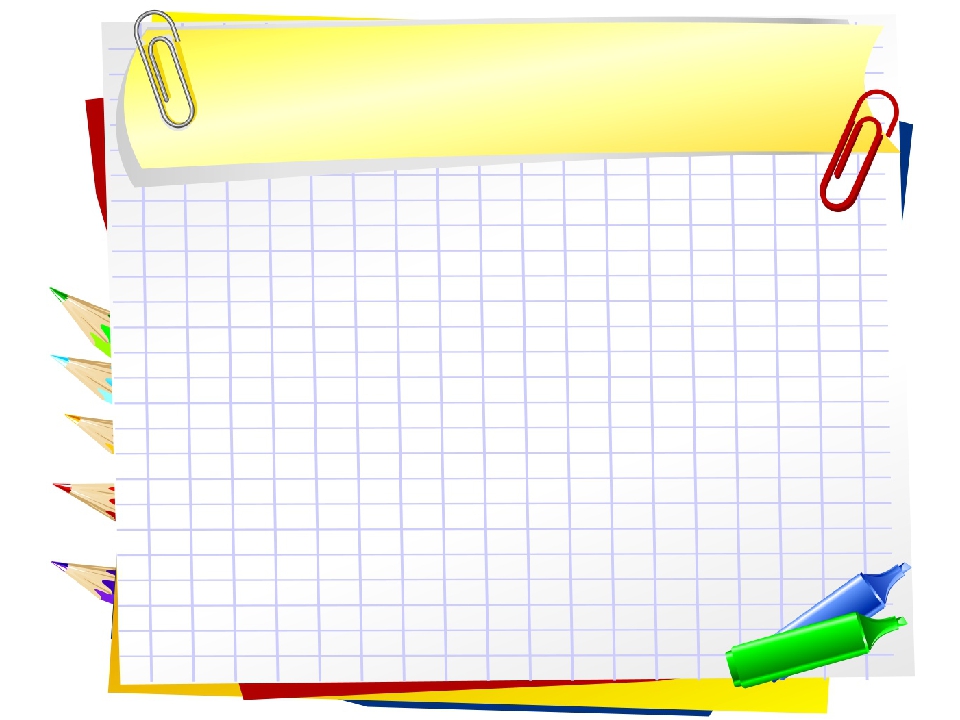 ФИЗКУЛЬТМИНУТКА
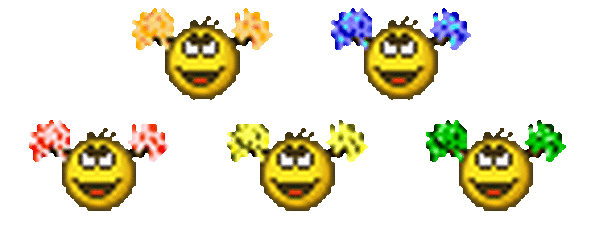 На носочки встанем 
потолок достанем!
До пяти считаем
гири поднимаем!
Сколько раз ударю в бубен, столько раз дрова разрубим!
Квадраты считаем, дружно приседаем!
Сколько покажу кружков
- столько выполни прыжков!
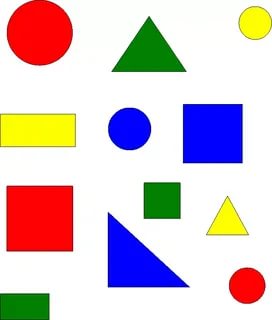 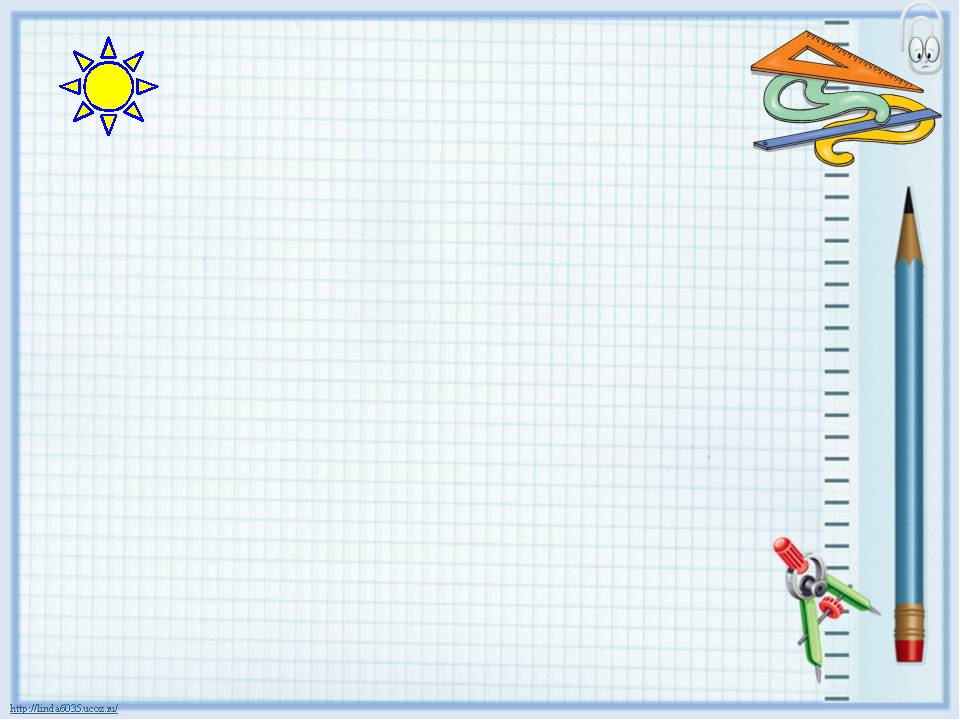 Какую фигуру можно сделать из четырех палочек одинаковой длины?

Треугольник
Прямоугольник
Многоугольник
Квадрат
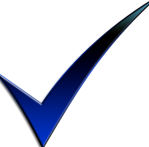 МОЛОДЦЫ!!!
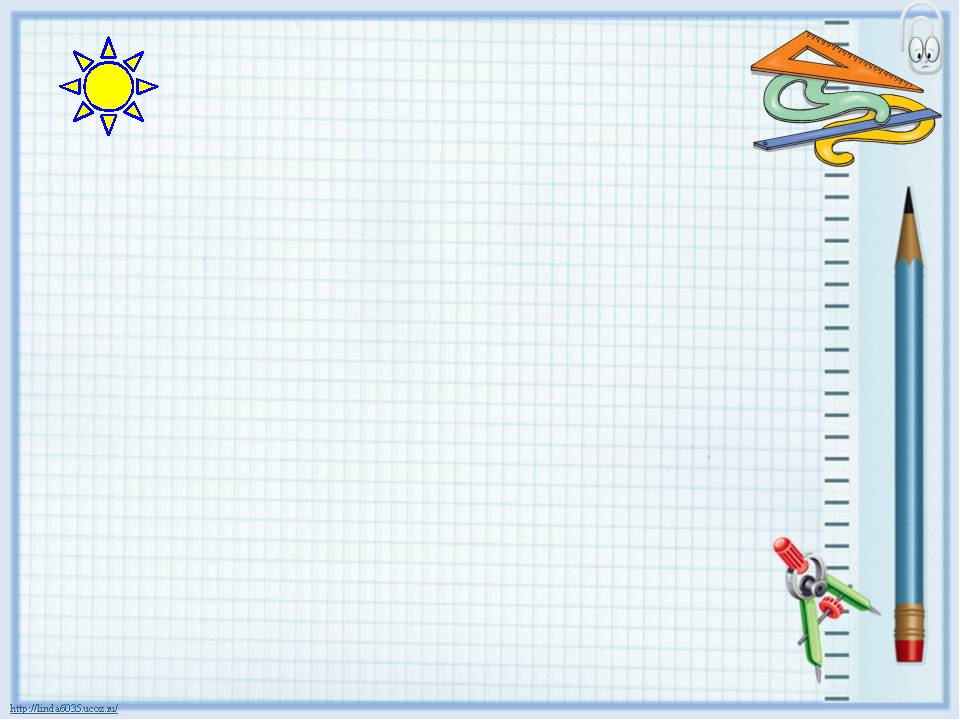 Жили – были две фигурки: круг и треугольник, и стояли три домика: один домик с трубой и с окном, второй домик без трубы и с окном, третий домик с трубой и без окна. Каждая фигура жила в одном из трех домиков. Круг и треугольник жили в домиках с окнами, треугольник жил в одном из домиков с трубой. Кто где жил?
МОЛОДЦЫ!!!
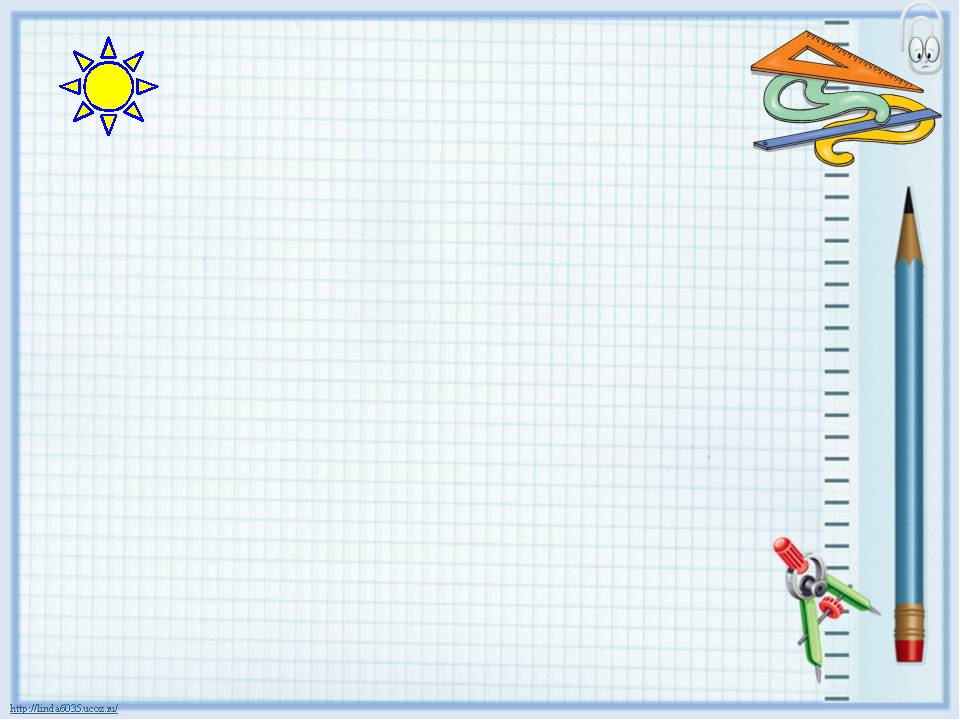 Что лишнее:

Прямоугольник;
Треугольник;
Квадрат;
Круг;
Пятиугольник
Ромб?
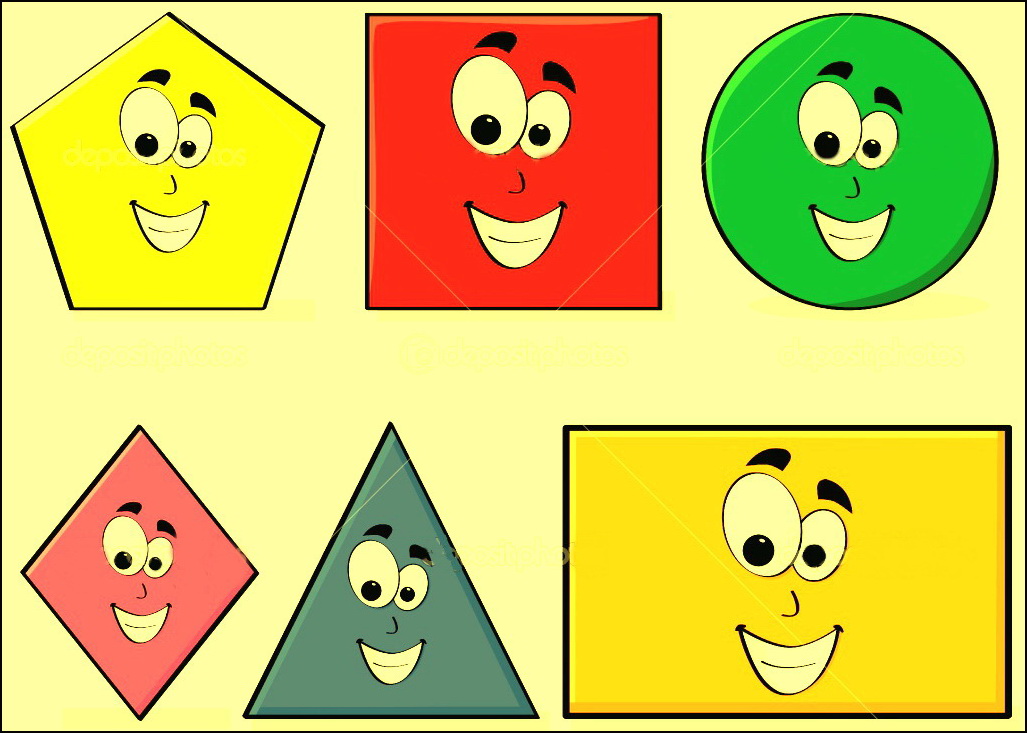 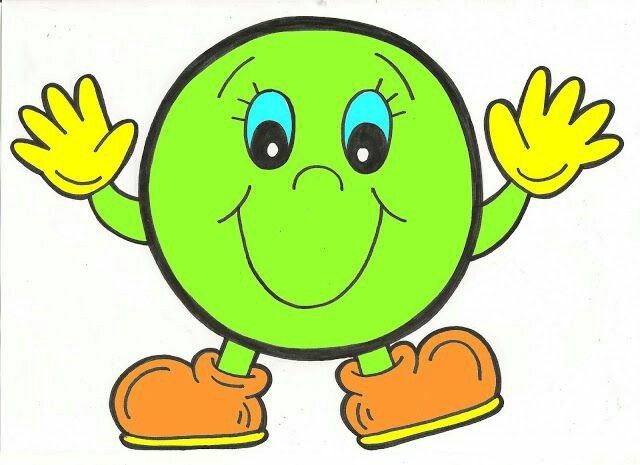 МОЛОДЦЫ!!!
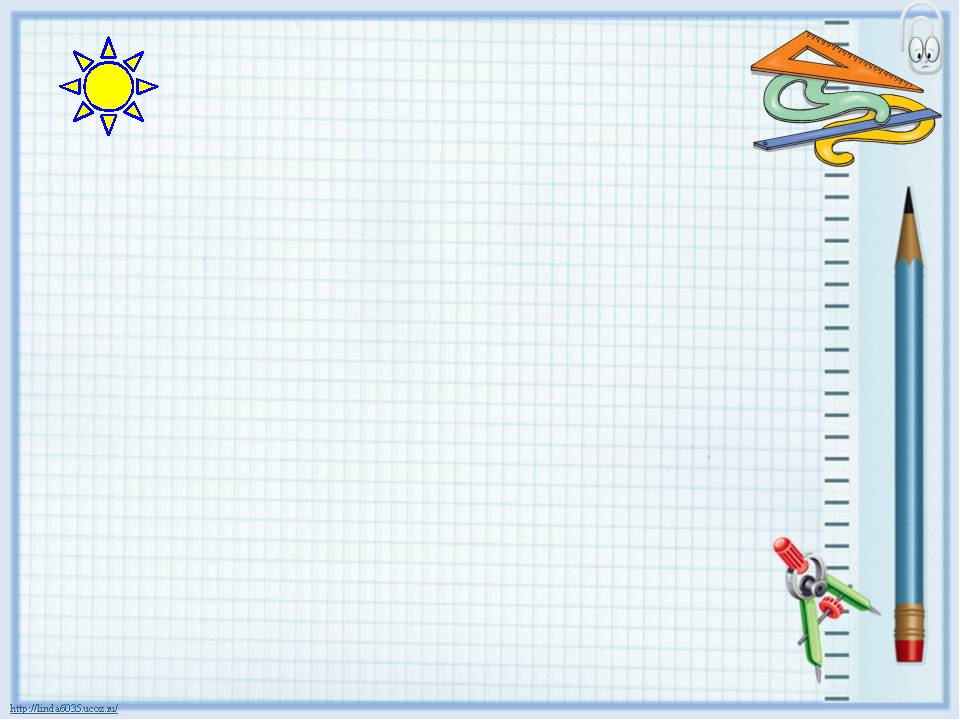 Кубик в краску окуни,Приложи и подними.Вася десять раз так сделал –Отпечатались они.
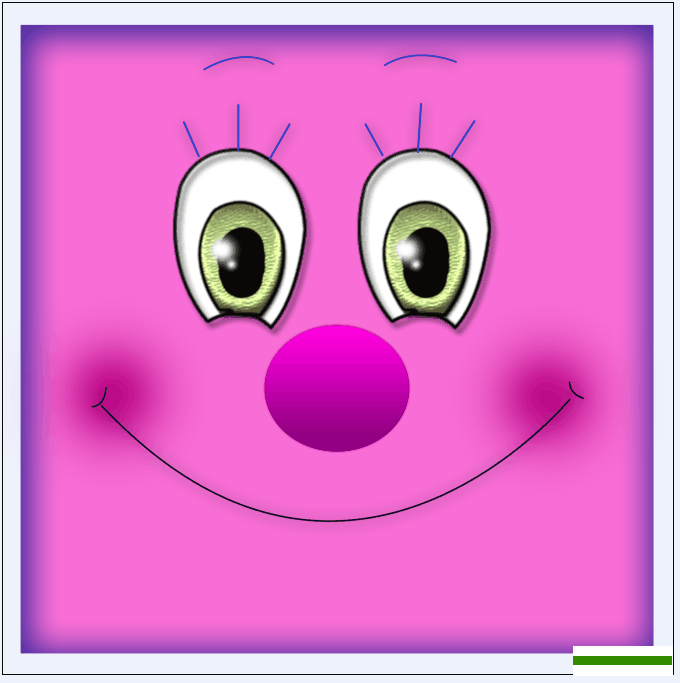 Что отпечаталось?
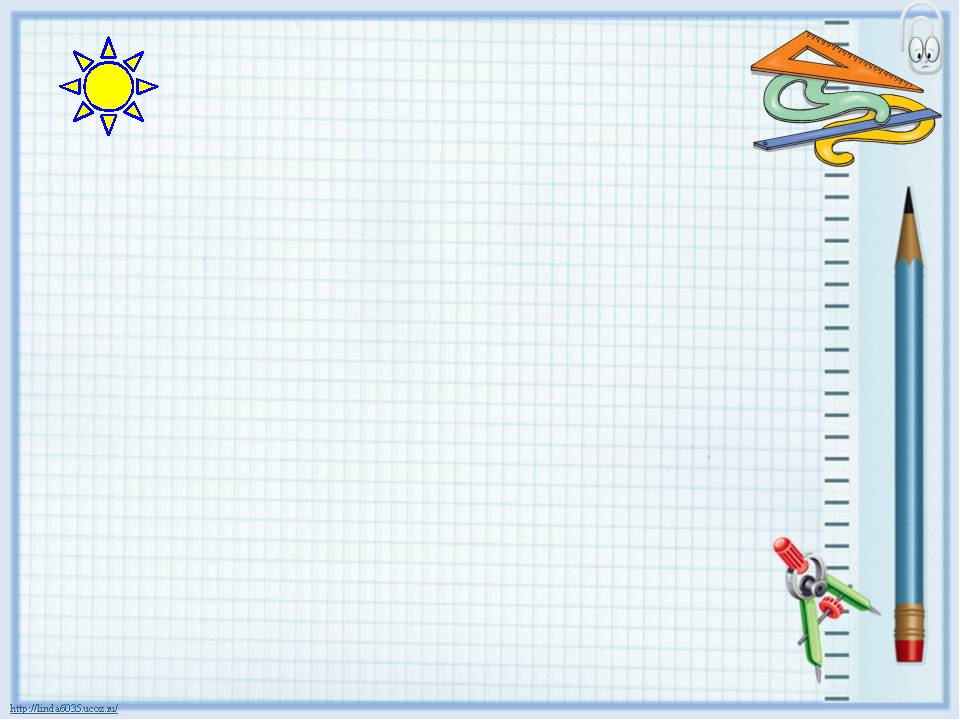 ВЫ БОЛЬШИЕ МОЛОДЦЫ!!!
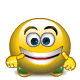